Domain Eukarya
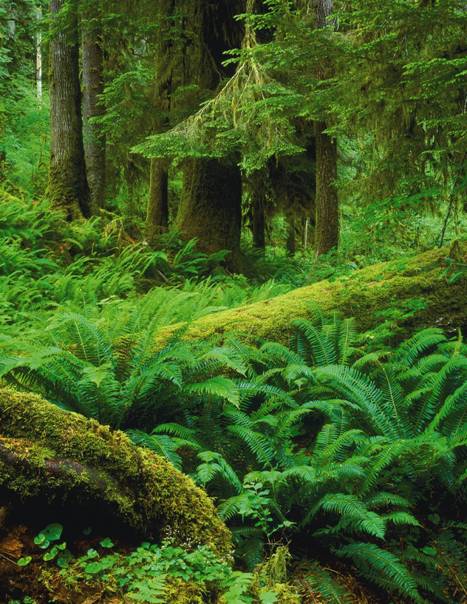 Plantae 
Plants are/have
multicellular 
eukaryotic
photosynthetic 
green pigments chlorophyll a and b 
cell walls made of cellulose 
nonmotile—cannot move 
includes cone-bearing and flowering plants as well as mosses and ferns
What Plants Need to Survive
In order to survive, plants need:
sunlight
water and minerals
gas exchange
way to transport water 
	and nutrients 
	throughout the plant 
	body
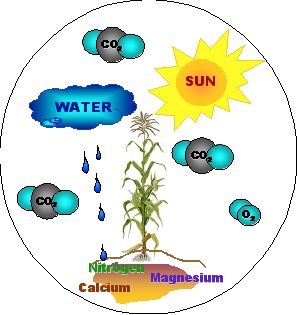 Bryophytes
low-growing plants found in moist, shaded areas
Ex: Mosses, liverworts, and hornworts
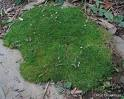 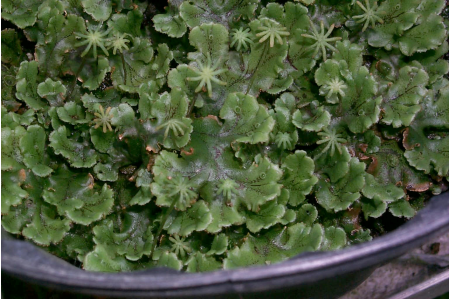 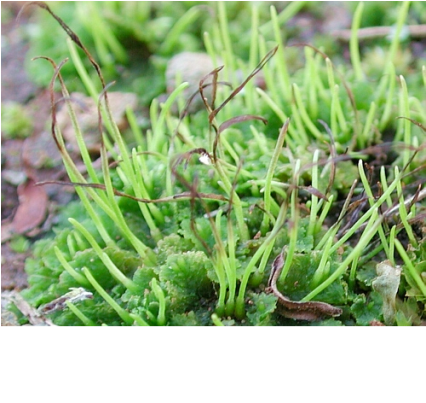 [Speaker Notes: The most common bryophytes are mosses. 
Mosses:
are adapted to life in wet habitats and nutrient-poor soils. 
can tolerate low temperatures.
are clumps of gametophytes growing together.]
Human Use of Mosses
natural sponge
fuel
improve the soil’s ability to retain water 
increase soil acidity
Ferns and Their Relatives
Seedless vascular plants 
Reproduce by release of spores
Include:
club mosses
horsetails
ferns
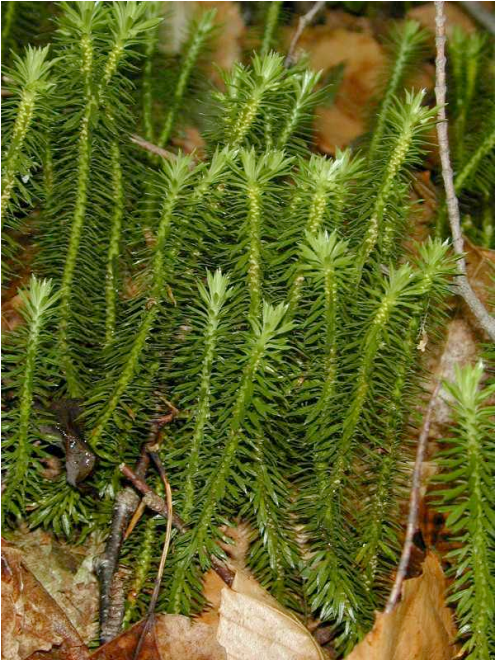 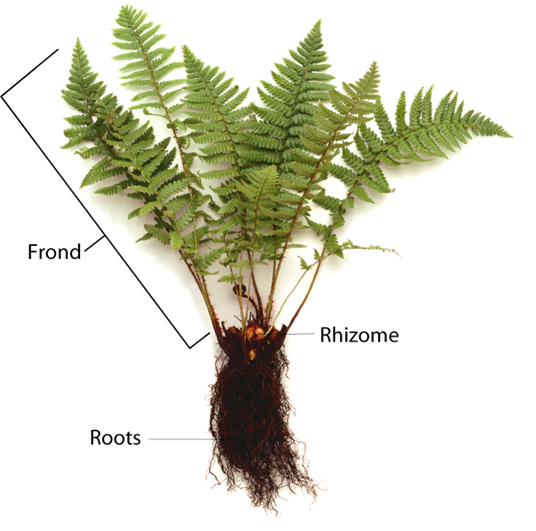 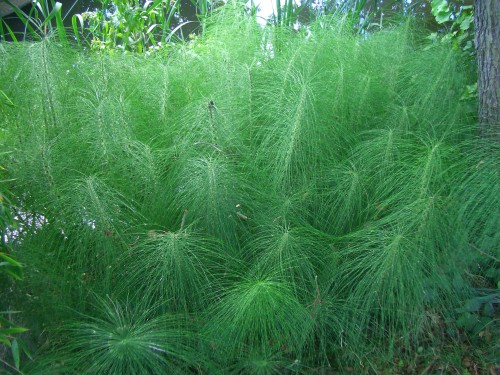 Seed Plants
Gymnosperms ( cone bearing): seeds directly on the surfaces of cones.
Include conifers, cycads, and ginkgoes
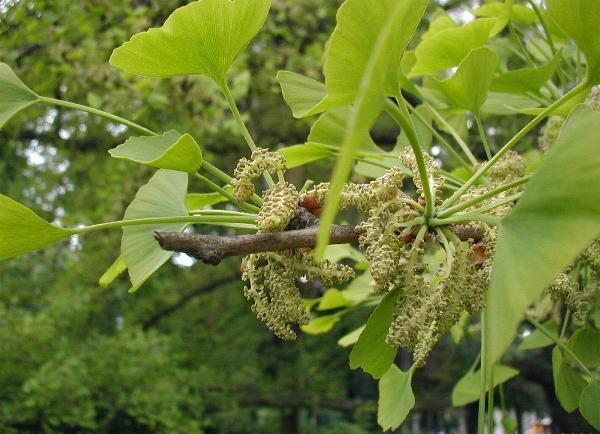 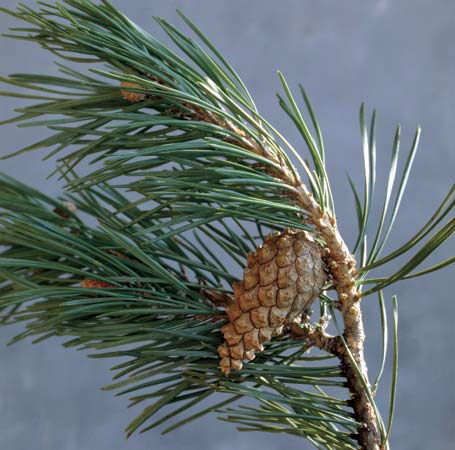 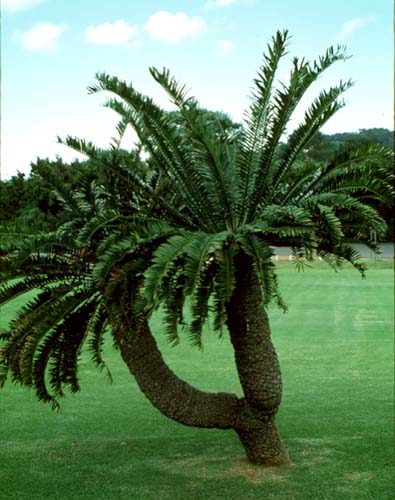 [Speaker Notes: Seed plants are the most dominant group of photosynthetic organisms on land.]
Seed Plants
Angiosperms (flowering plants) bear seeds within a layer of tissue (fruit) that protects the seed. 
Include grasses, flowering trees and shrubs, and all species of flowers
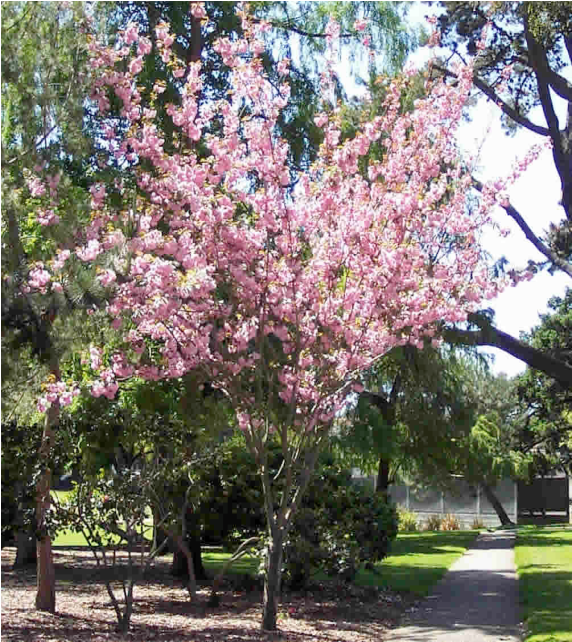 Domain Eukarya
Animalia 

multicellular heterotrophs 
do not have cell walls 
most can move
great diversity
What Is an Animal?
Invertebrates do not have a backbone, or vertebral column. 
make up 95% of all animal species.
include
worms
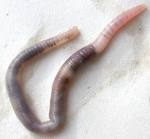 sea stars
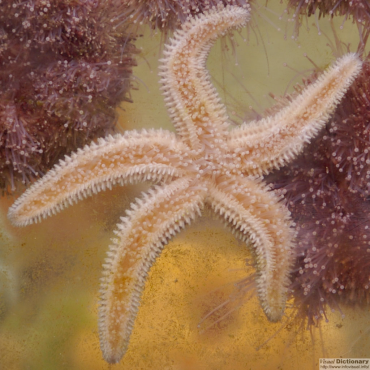 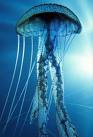 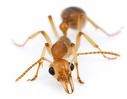 jellyfish
insects
What Is an Animal?
Vertebrates have a backbone
5% of animal species
include
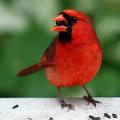 Birds
Fish
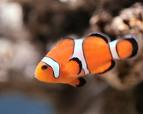 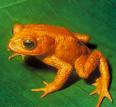 Amphibians
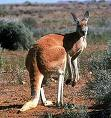 Reptiles
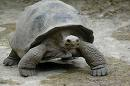 Mammals
9 Phyla of the Animal kingdom

Porifera			6) Mollusca

Cnidaria			 7) Echinoderm

Platyhelmenthes		8) Arthropoda

Nematoda			9) Chordata

Annelida
The Animal Kingdom Cont’d
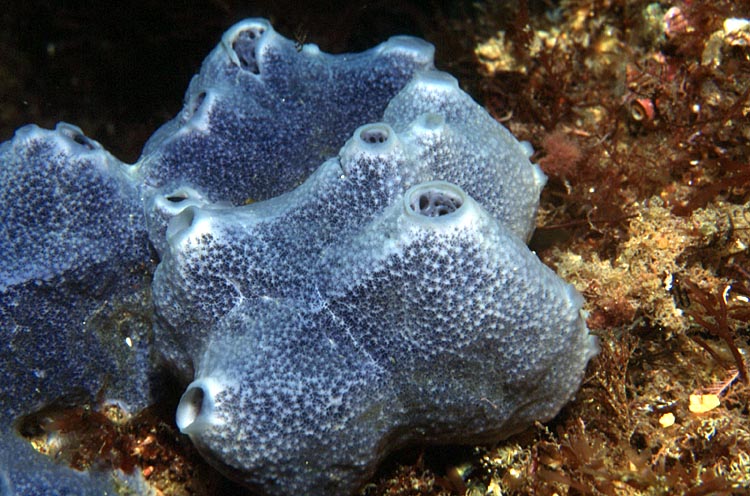 Porifera:
Invertebrates
Means “having pores”
Ex: sponges
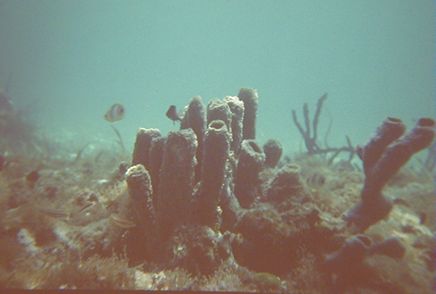 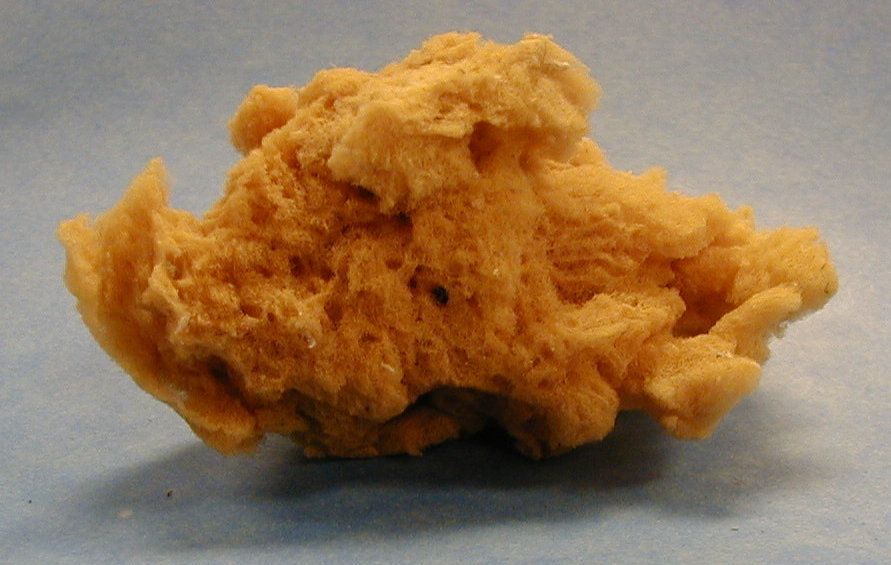 The Animal Kingdom
Cnidaria:
Invertebrates
Sac-like body
Have tentacles
Ex: hydras, jelly fish, coral, sea anemones
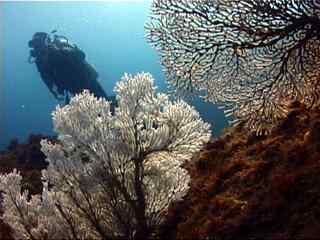 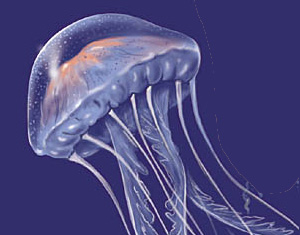 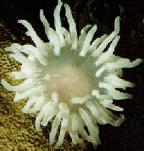 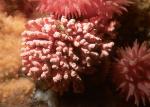 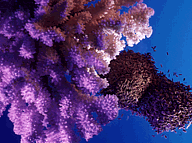 3 Phyla of Worms:
All invertebrates
Platyhelmenthes
Flatworms
Nematoda
Roundworms
Annelida
Segmented worms
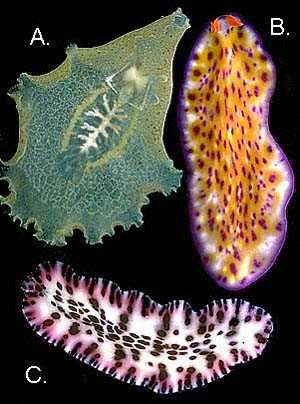 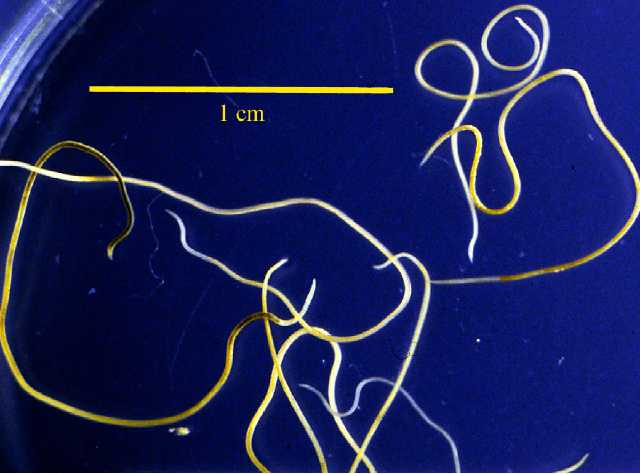 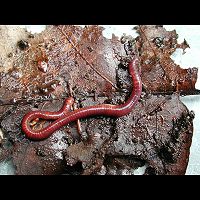 Mollusca:
Hard shell surrounding soft body parts
Invertebrates

Live in water & damp places

Examples:
Snail, & Sea Scallop

Only a few do not have shells:
 Octopus & Sea slug
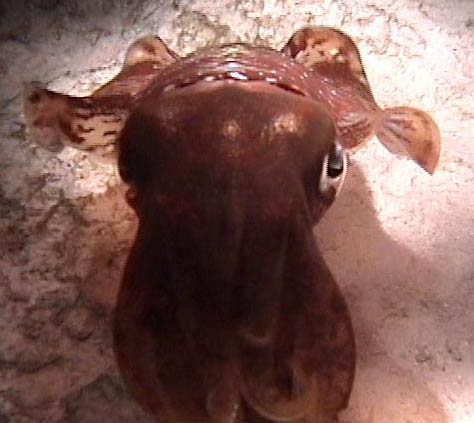 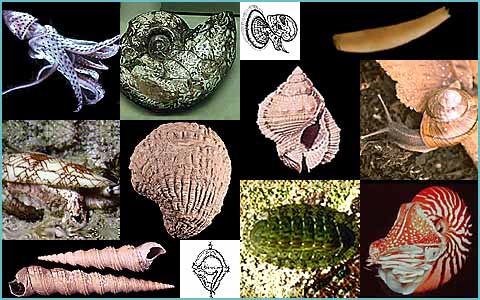 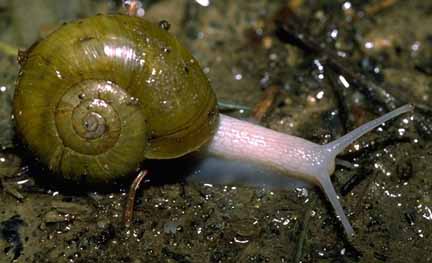 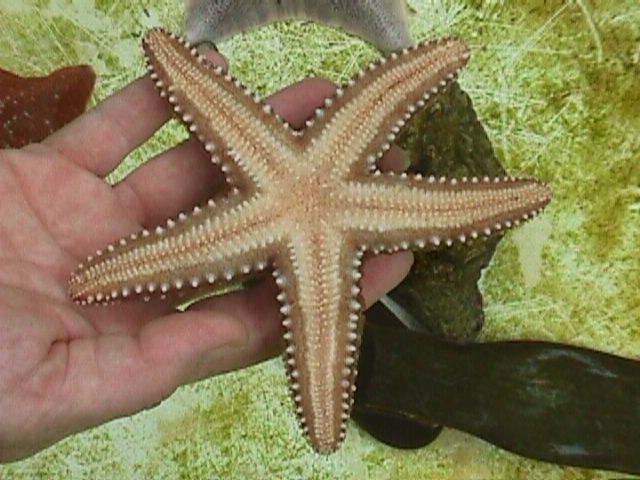 Echinoderms:
Means “spiny-skin”
Invertebrates
Commonly Star shaped
Spiny
Ex: 
Starfish & Sea Urchin
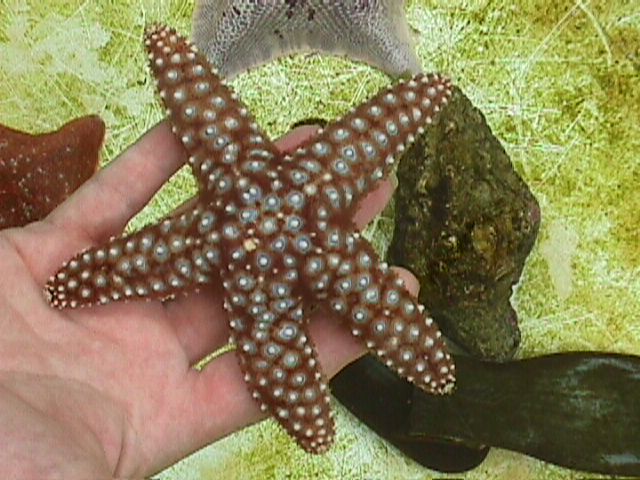 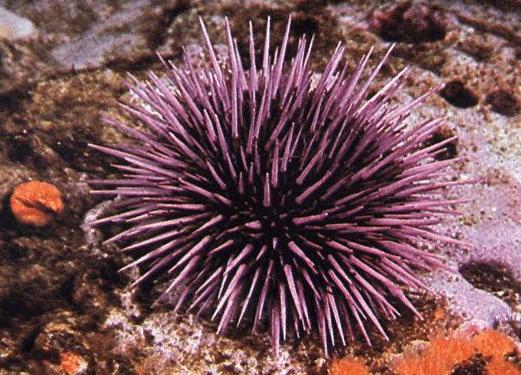 Arthropoda:
Makes up 75% of the animal kingdom
Basic Characteristics:
hard external skeleton
segmented body
jointed legs
Invertebrates
Ex: beetle, milli & centipede, spider, crab
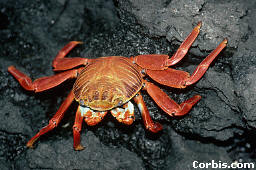 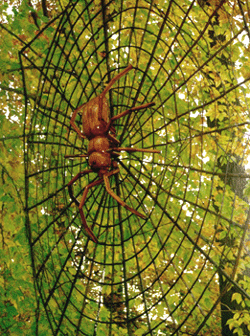 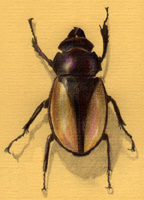 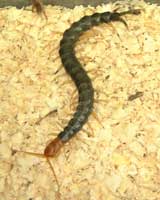 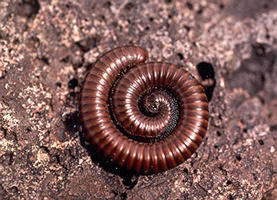 Chordata:
Vertebrates
Have internal skeleton
Vertebral column
Limbs

Ex: fish, amphibians, reptiles, birds, mammals
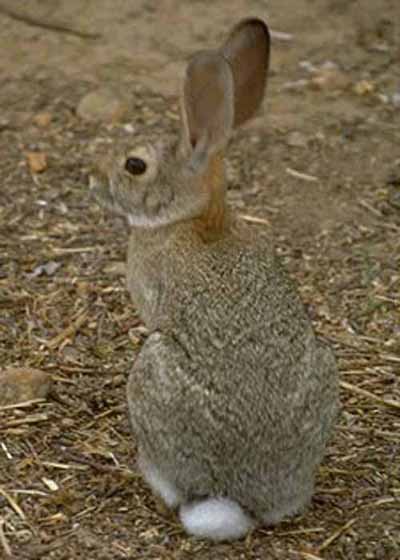 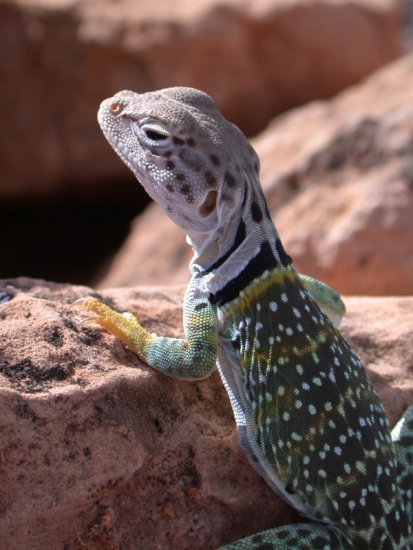 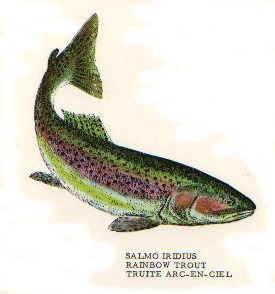 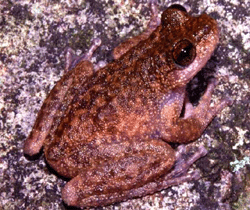 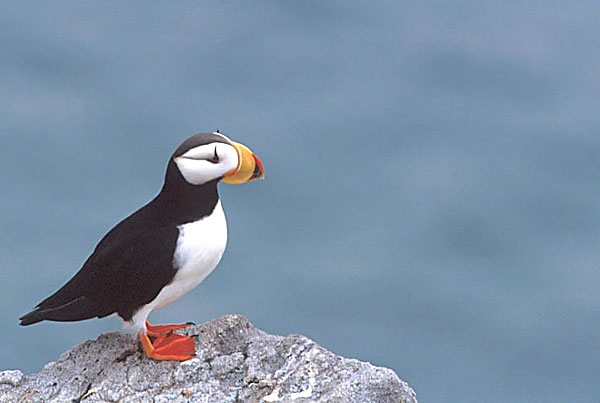 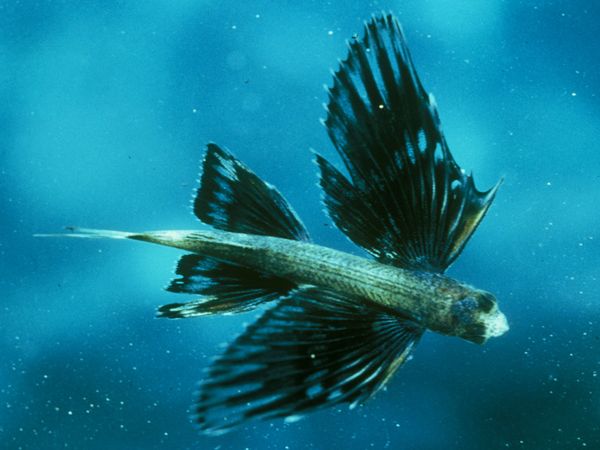 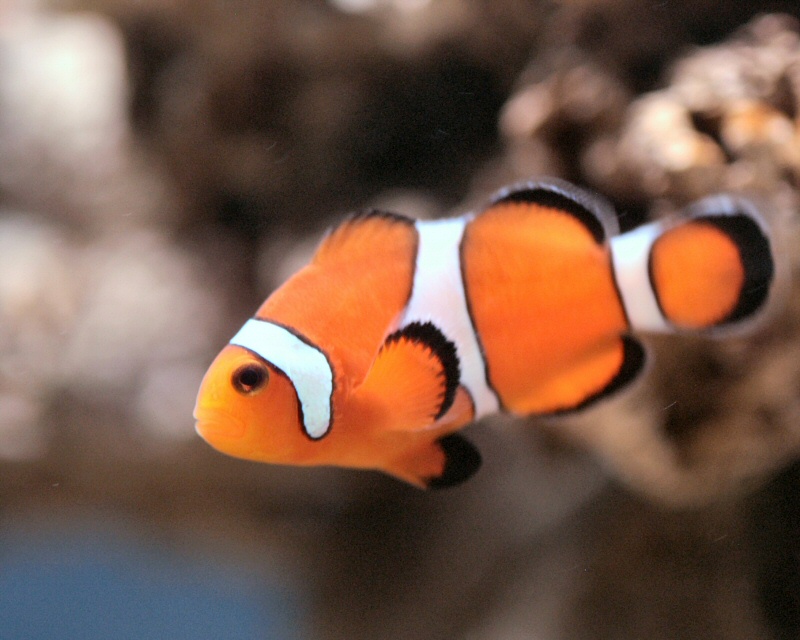 Fish
Class Fish, Phylum Chordata
Characteristics
Paired fins
Scales
Gills- used for breathing
Reproduce using eggs
Cold-blooded (Ectotherm)
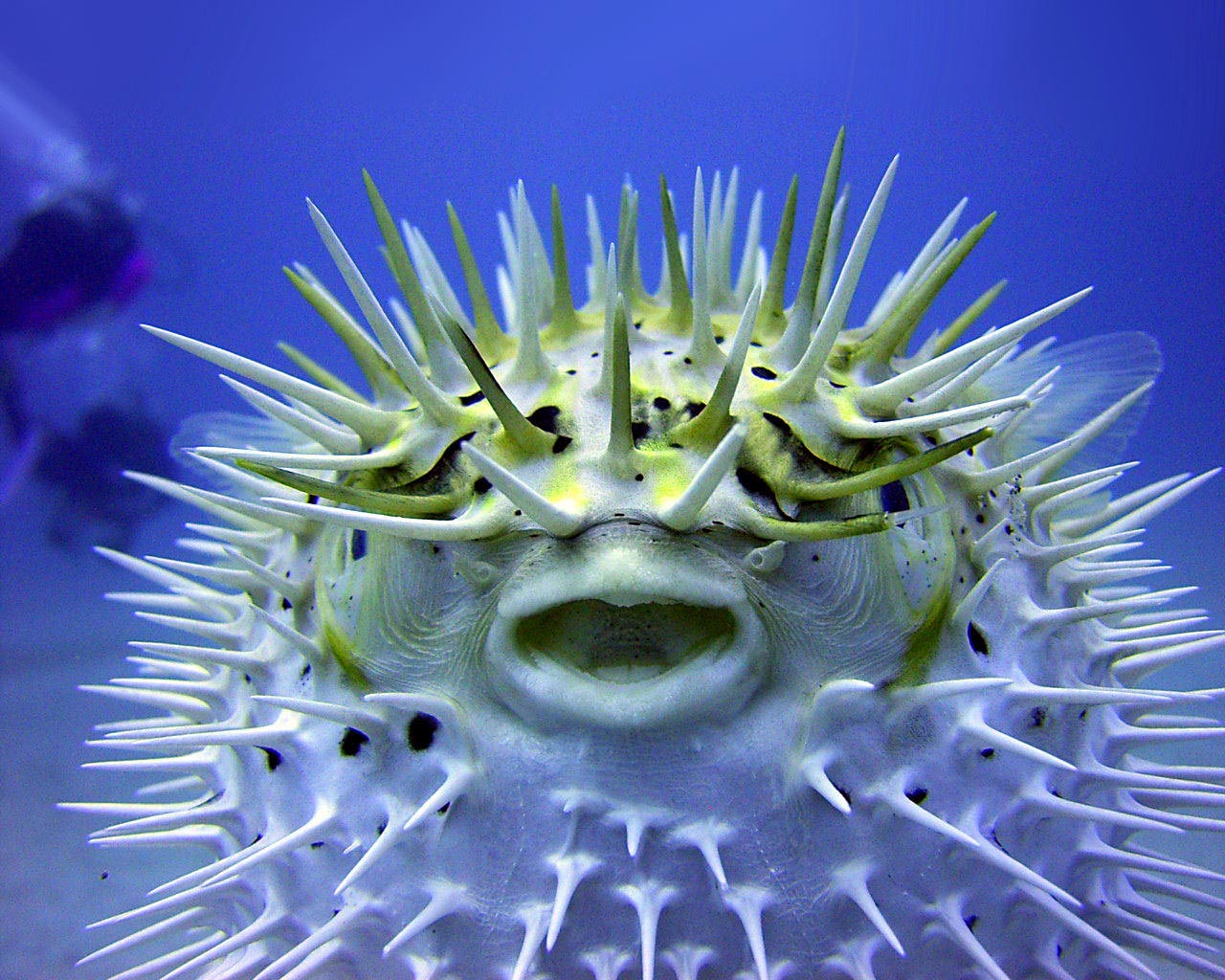 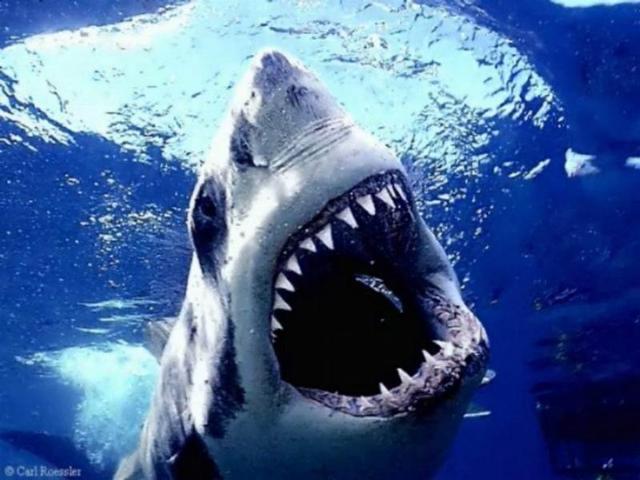 Amphibians
Class Amphibia, Phylum Chordata
Characteristics
Lives in water as larva.
Lives on land as adults.
Breathe with lungs.
Moist smooth skin.
No claws
Cold-blooded (Ectotherm)
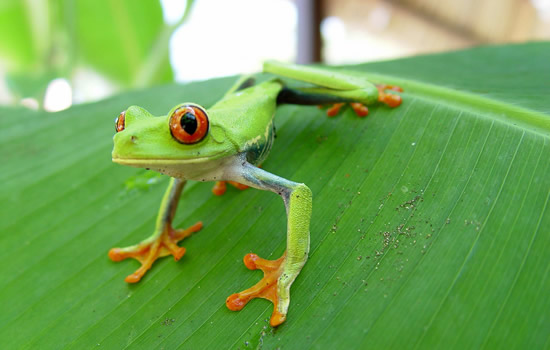 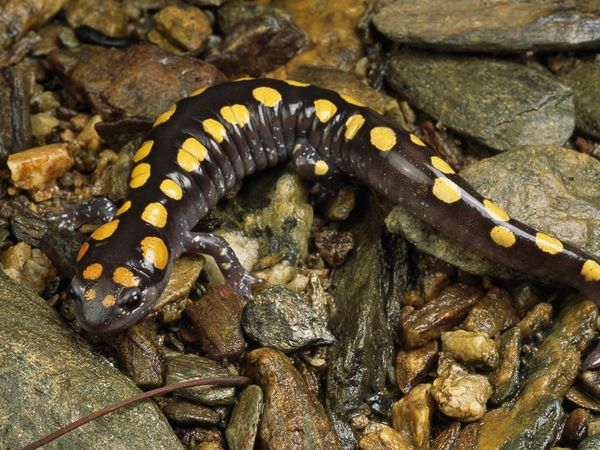 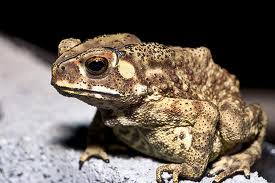 Reptiles
Class Reptilia, Phylum Chordata
Characteristics
Have dry scaly skin.
Breathe with lungs.
Lays eggs on land.
Cold-blooded (Ectotherm)
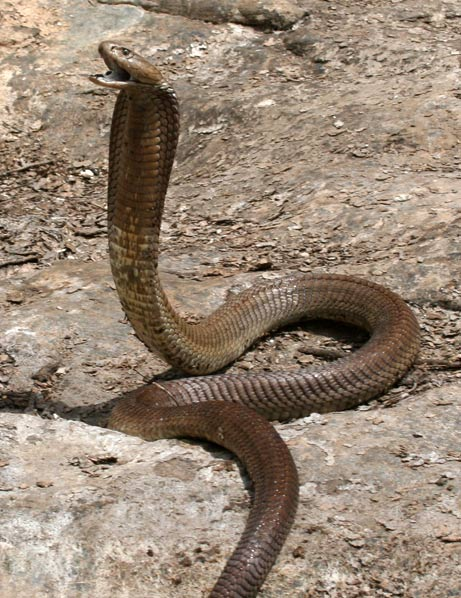 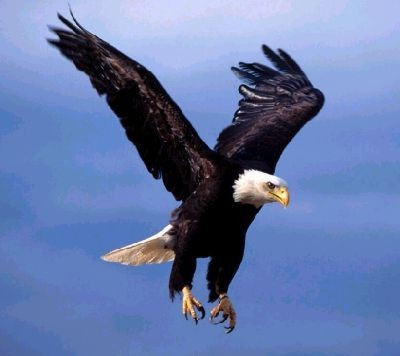 Birds
Class Aves, Phylum Chordata
Characteristics
Breathe with lungs
Feathers
Two legs covered with scales
Front limbs modified into wings
Warm-blooded (Endotherm)
Mammals
Class Mammalia, Phylum Chordata
Characteristics
Hair
Mammary glands- produce milk
Breathe with lungs
Warm-blooded (Endotherm)
Live births
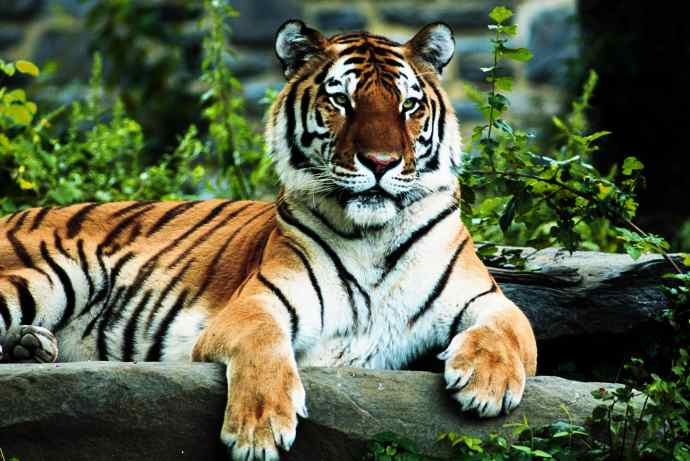 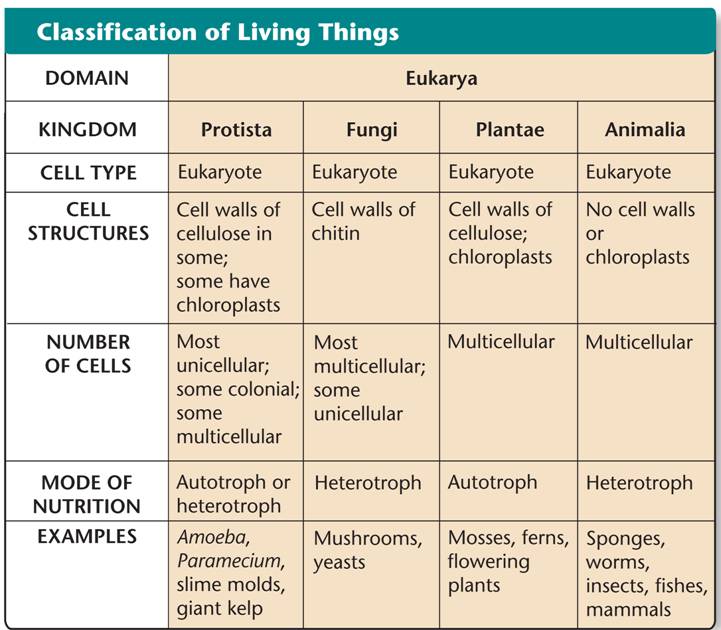